報告管理模組
教育局
系統及資訊管理組
本片簡介
WebSAMS 3.1版本
本短片主要預告報告管理模組新介面，並介紹模組已優化的功能。
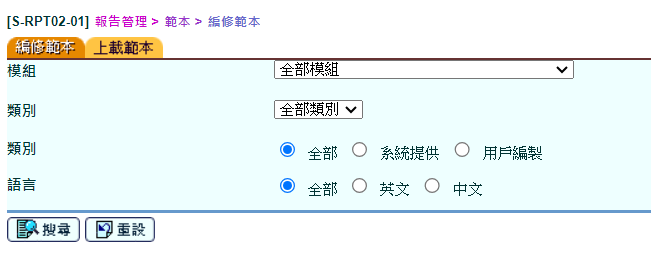 優化版本
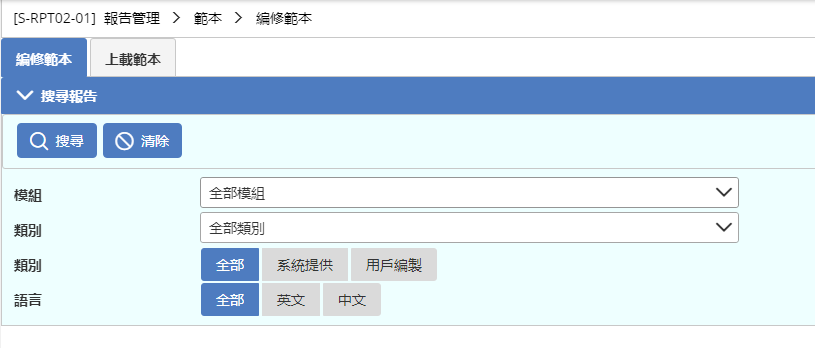 報告管理 -> 編修範本
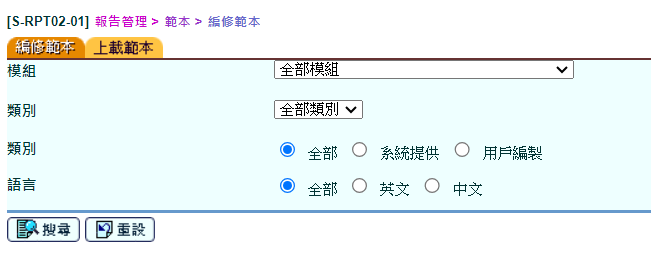 WebSAMS 3.1版本
優化介面後
按鈕放置在選項的上方
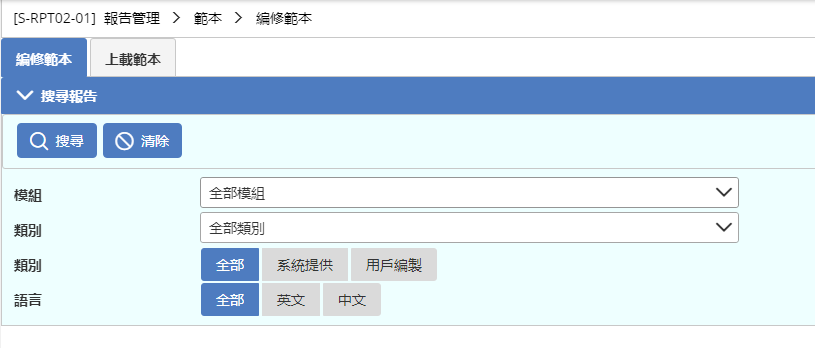 報告管理 -> 編修範本
WebSAMS 3.1版本
優化介面後
[重設] 按鈕更改為 [清除]
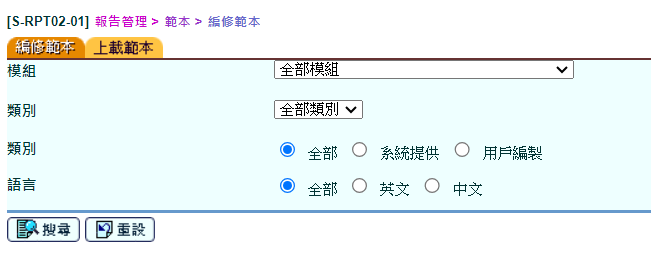 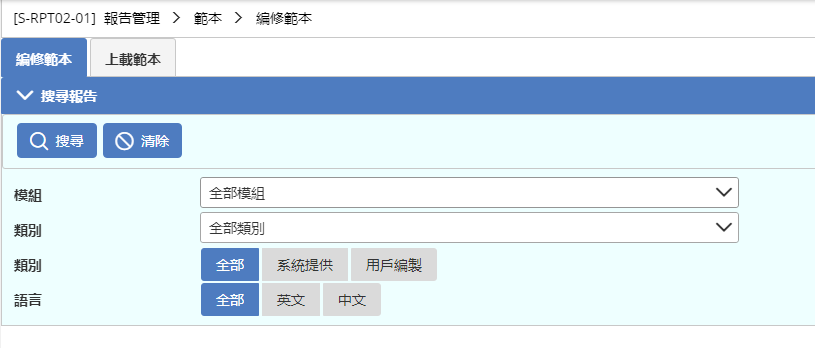 報告管理 -> 編修範本
WebSAMS 3.1版本
優化介面後
下載檔案的圖示       移到左邊
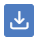 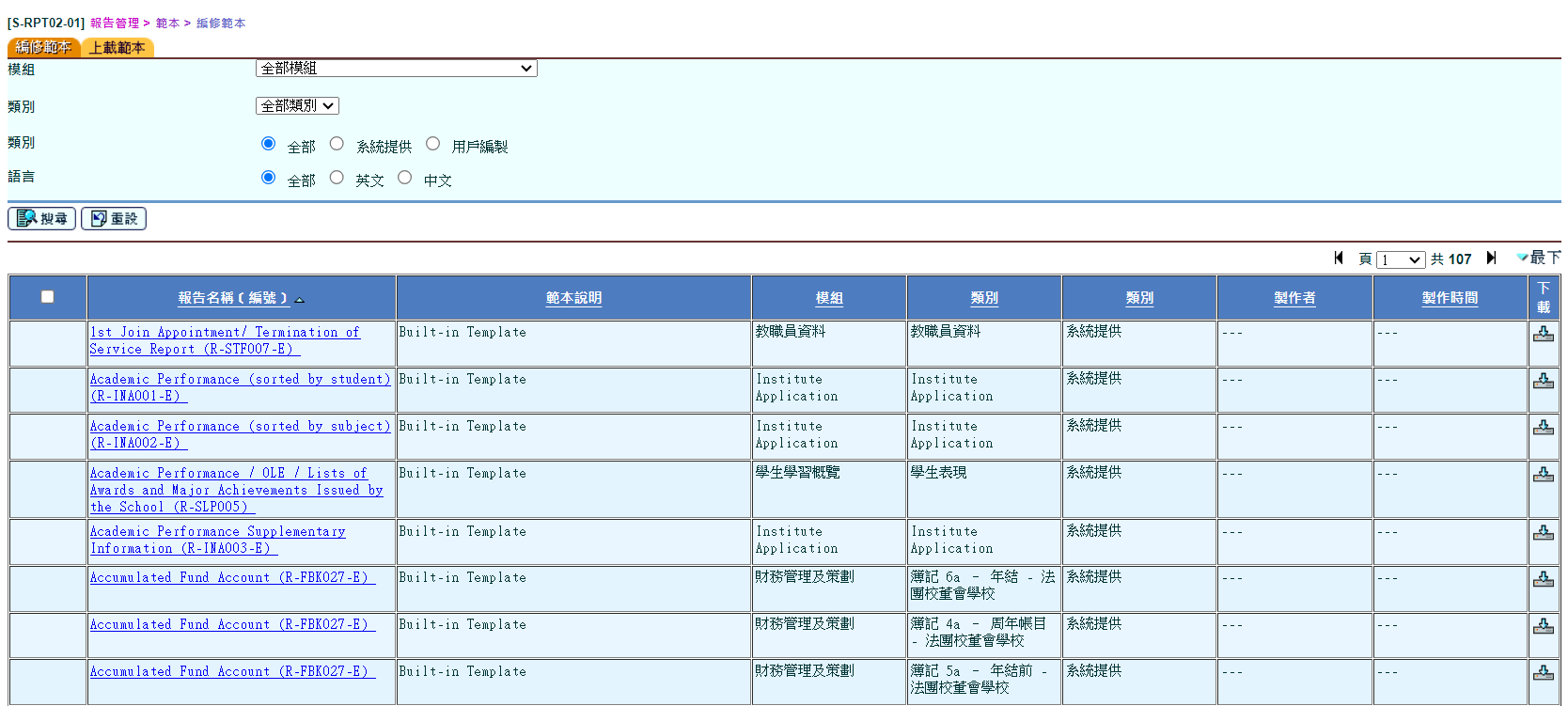 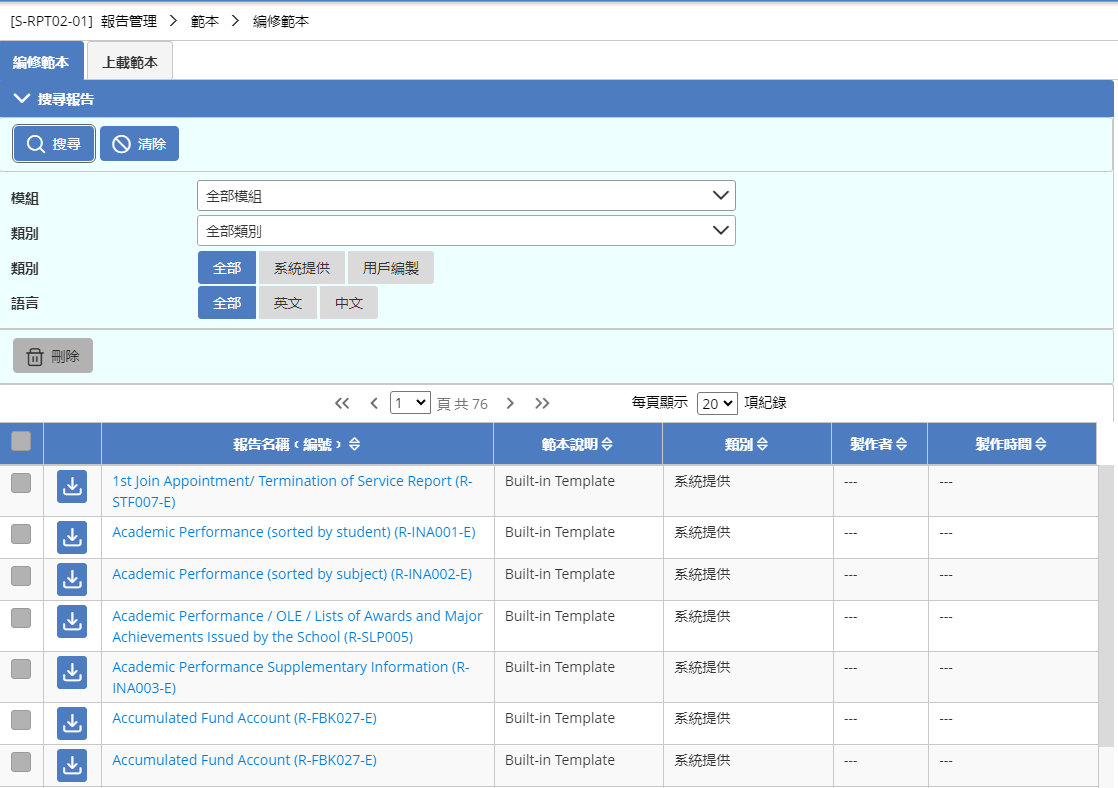 報告管理 -> 編修範本
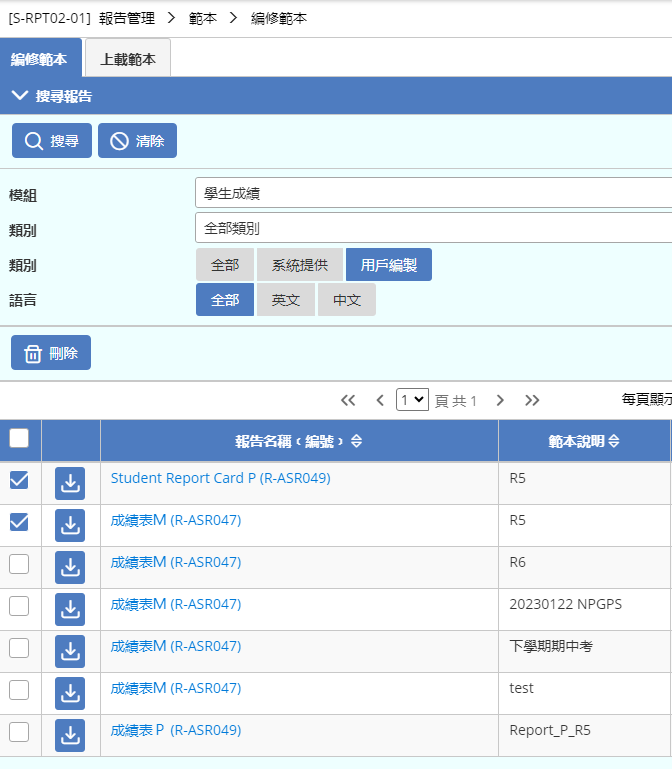 WebSAMS 3.1版本
優化介面後
[刪除] 按鈕移到上方
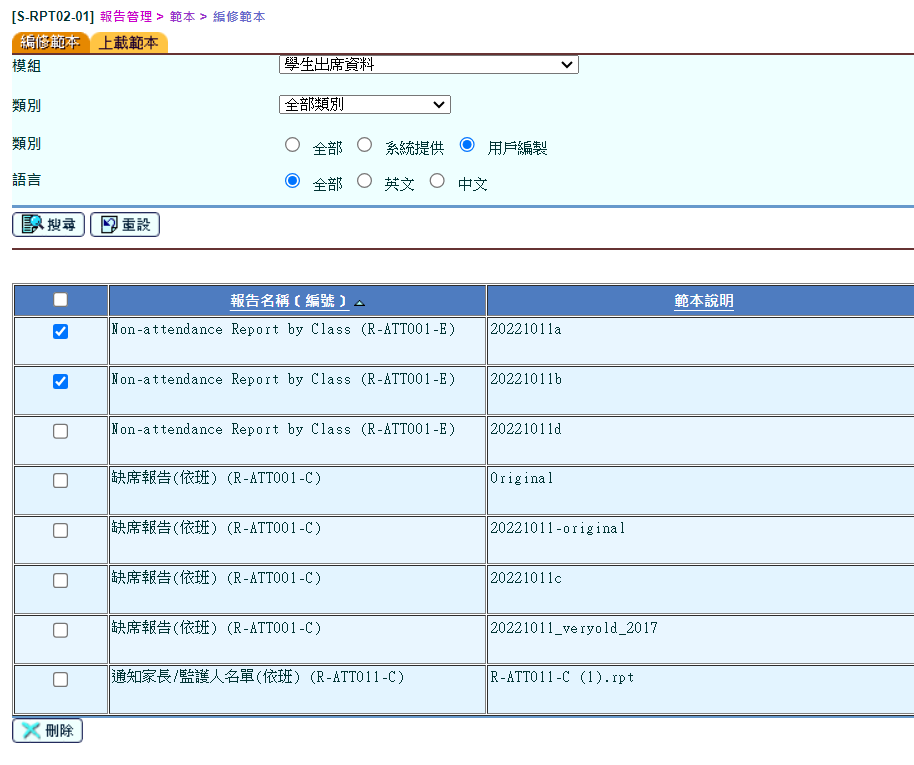 報告管理 -> 上載範本
WebSAMS 3.1版本
優化介面後
[重設] 和 [儲存] 按鈕移到上方
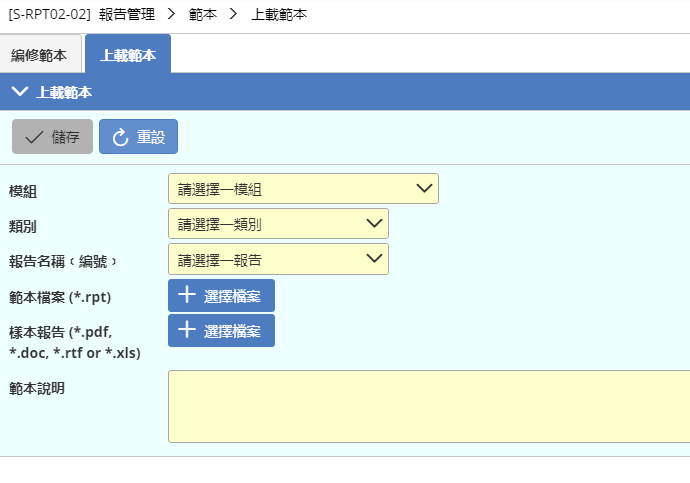 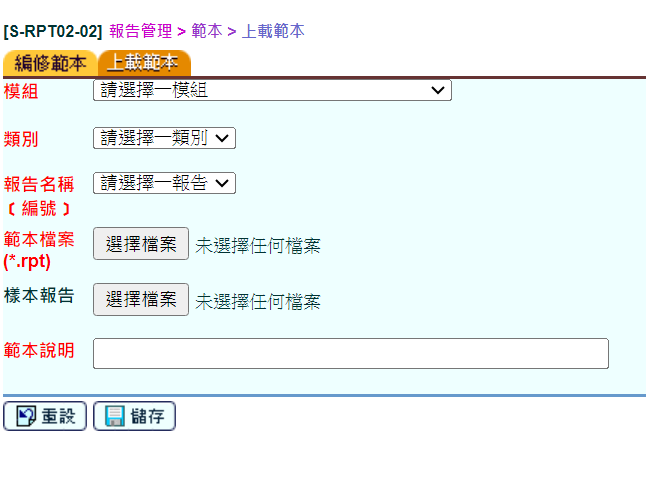 報告管理 -> 上載範本
WebSAMS 3.1版本
優化介面後
於樣本報告，新增文件檔案格式提示，指明檔案格式。
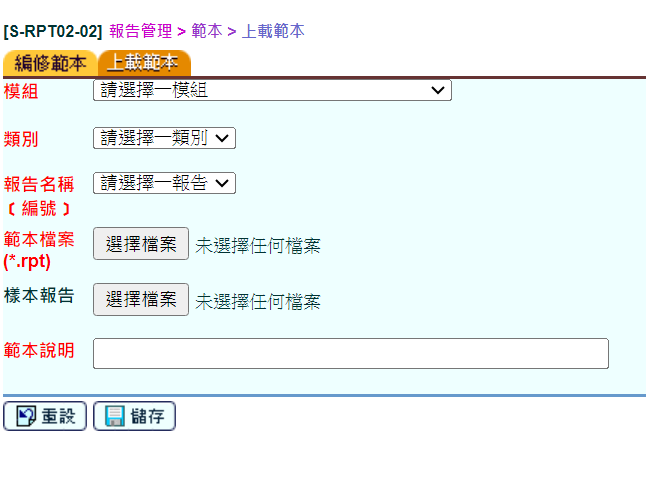 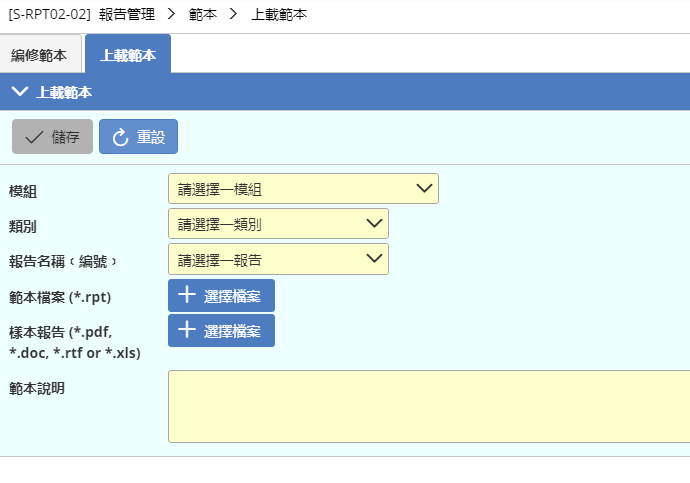 完